Part-time jobs,Young people & The World of Work, Youth Unemployment
Lähte School students
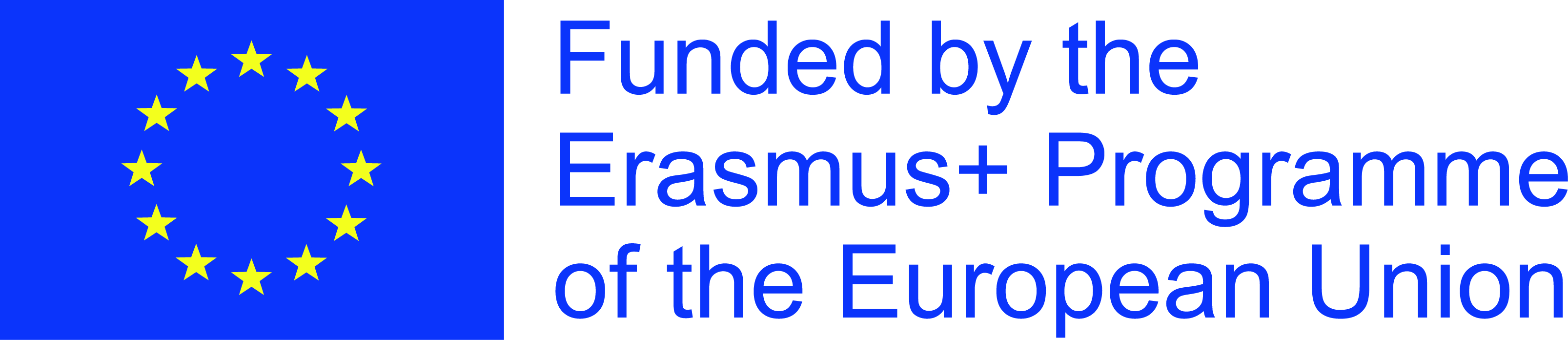 Part-time jobs in Estonia
Part-time jobs usually in larger firms for less than minimum wage

Rules for employing minors:

Ages 7-12 may only light work on fields such as culture,arts,sports or advertising(uncommon in our school)
Ages 13-15 may work on jobs with easy tasks, that do not require great mental or physical effort
Ages 16-17(Who do not go to school) may work everywhere, except for the work that is related giving or selling tobacco or alcohol(etc. Customer service in food or liqour store)
How long do they work
Ages 7-12 may work 3 hours a day (15 hours a week)
Ages 13-15 may work 4 hours a day (20 hours a week)
Age 15, who do not attend school, may work 6 hours a day(30 hours a week, but they have to have 48 consecutive hours of rest in each week)
Ages 16-17 may work 7 hours a day (35 hours a week, provided with 48 hours consecutive rest in each week)
The wage is usually minimum (2.89 euros per hour)
Jobs that people do and are they easy to find
Customer service representative
Cleaner
Waiter
Mailman

Finding a job is easier for people with contacts
Minors have a harder time to find a job, because most work places prefer adults
WORLD OF WORK: How does our school support young people to get into WoW?
Conversations with career specialists
Work-shadowing day (students accompany an expert)
3 different departments (Sport, Media, Technology)
Career lessons to find every students strenghts
Junior or senior preparation is the same
What help do we get from teachers, career advisers, others?
Our school teachers always answer questions
Teachers can set up meetings to certain workplace
Twice in every year are individual talks with each students for at least for 1 hour
Both group and one-to-one counselling
Government support
Vocational schools
New facilities or older facilities being renovated
New courses
New programs
Opportunities for students with special needs
Opportunities for students with learning difficulties
How is this structured? Class talks, external speakers, business partners?
Usually one person with experience talks
Bringing out (your) personal qualities
Always feel free to ask questions
School arrenge meetings with different workers/business partners
Going to different career fairs
Students companies
What general/soft/hard skills/attributes are required for different tipes of jobs?
Riding a bike or car (license) – food delilvery
Communication- waiter, customer service representative
Programming – web design, creating algorithms
Independence – you can manage to do things/tasks on your own
Youth Unemployment statistics and reasons
Youth Unemployment in Estonia has decreased from 16.7% in August 2017 to 12.7% in July 2018
The highest percent of Youth Unemployment was in March of 2010 (40.8%)
The lowest percent of Youth Unemployment was in December of 2017 (6.7%)

Employers prefer adults with more experience
Some conditions do not allow young people to work in certain fields they would like